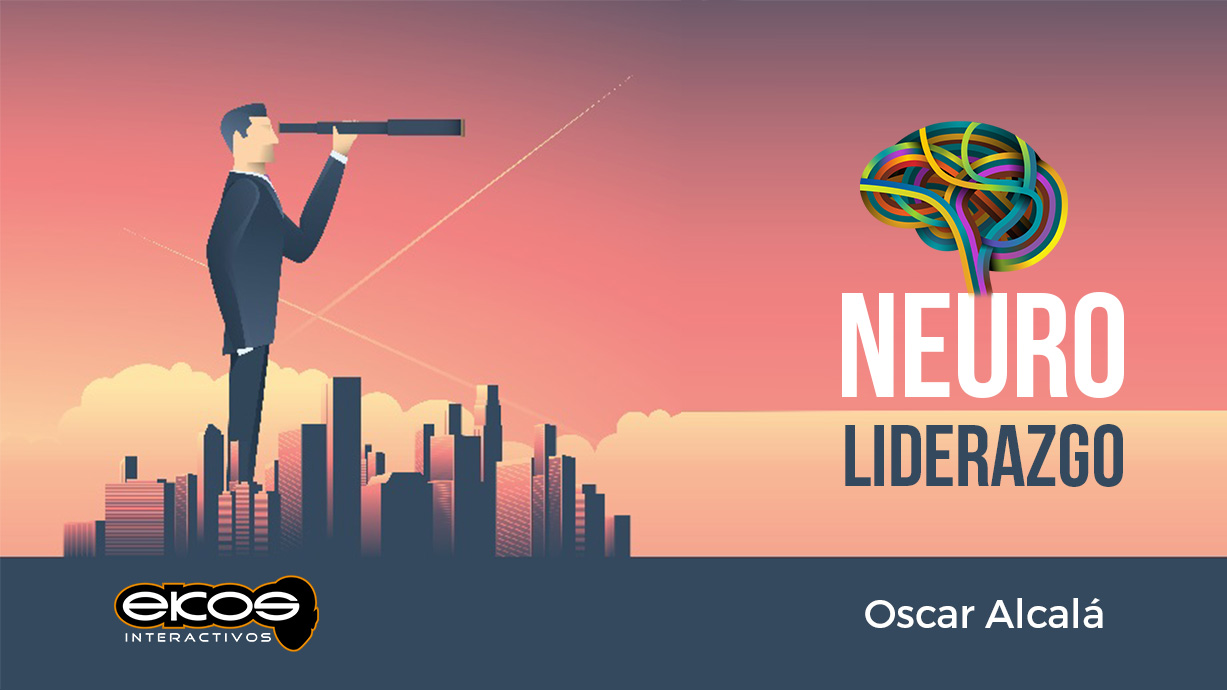 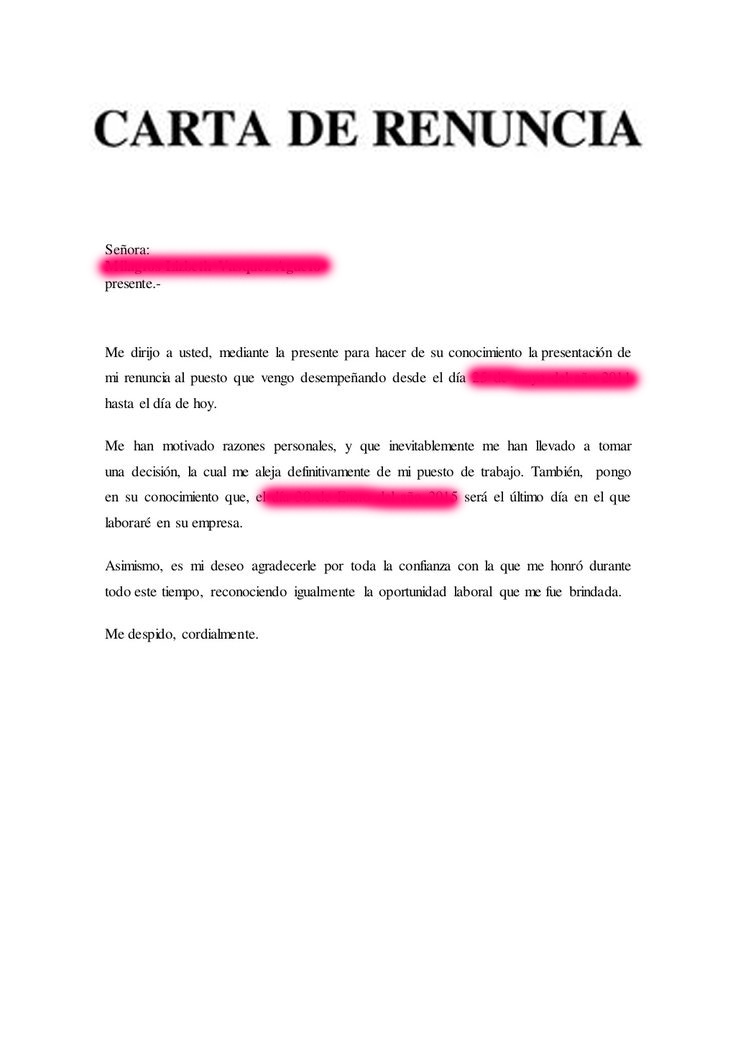 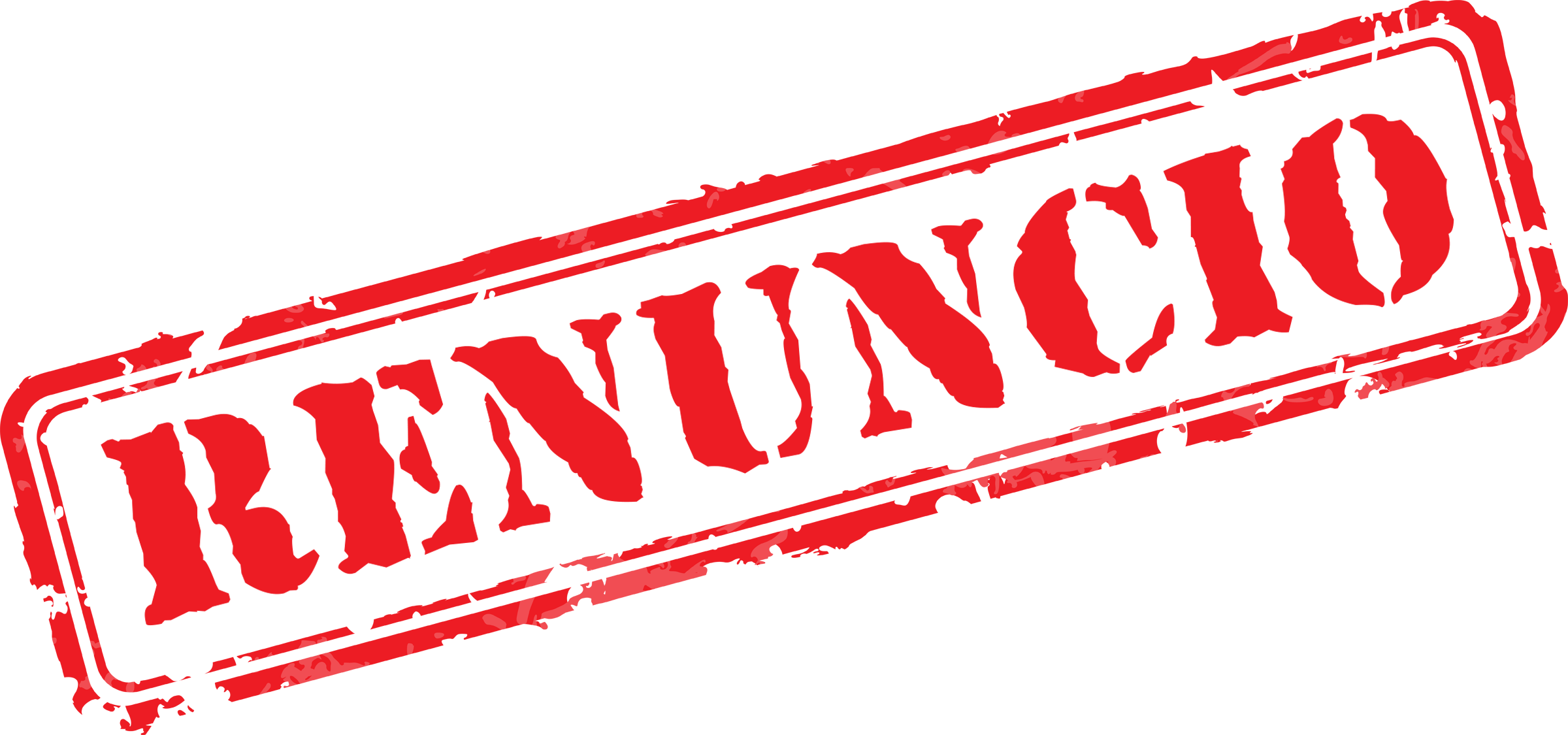 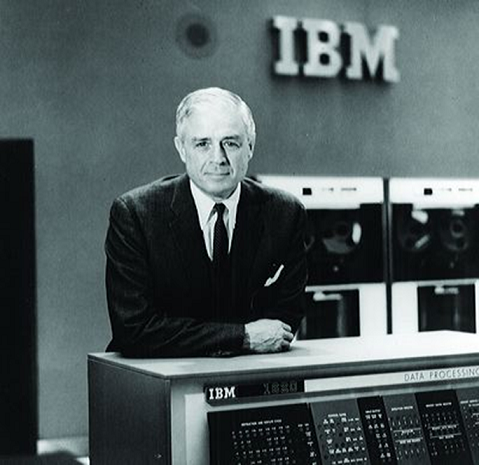 TOM WATSON
14 DE ENERO 1.914 – 31 DE DICIEMBRE 1.993
CEO - IBM
¿Eres un fracaso? 
¡Yo también!
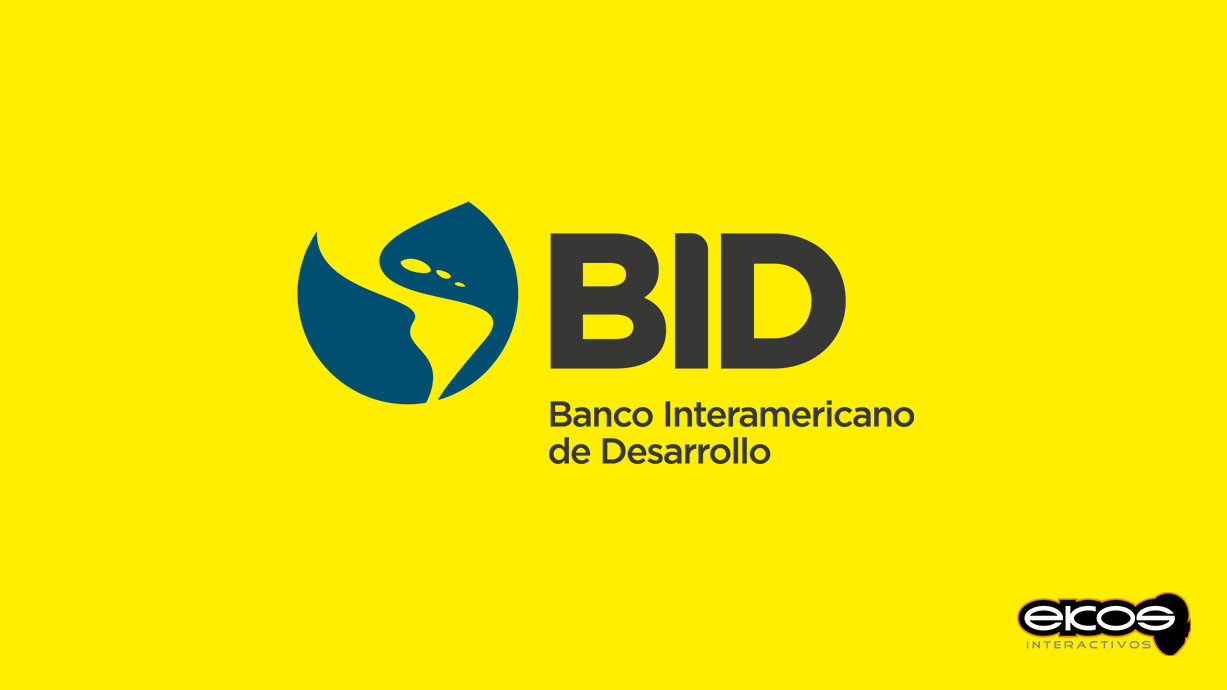 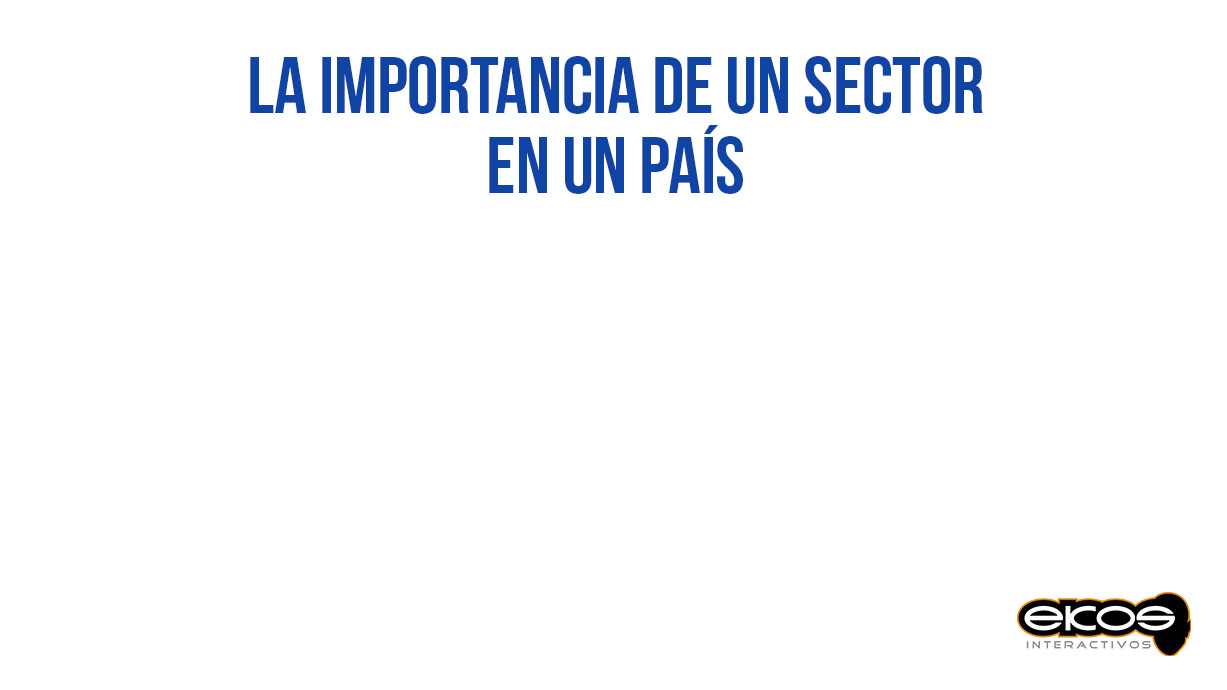 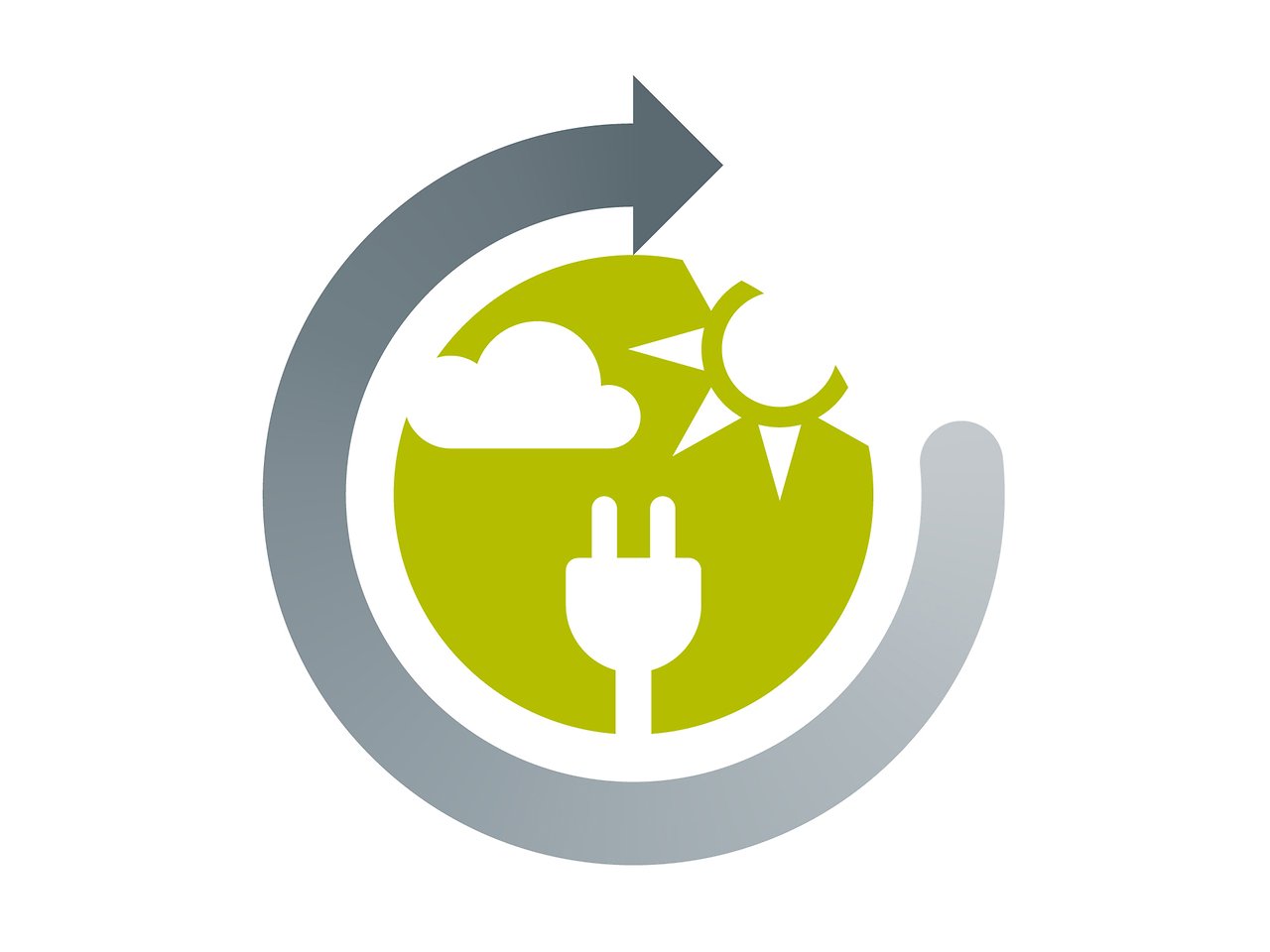 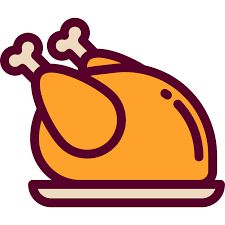 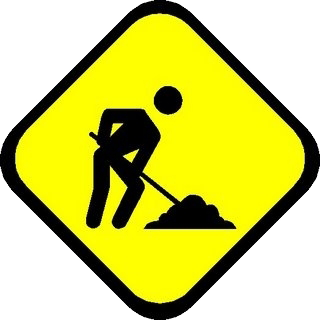 65,2%
75,3%
90,5%
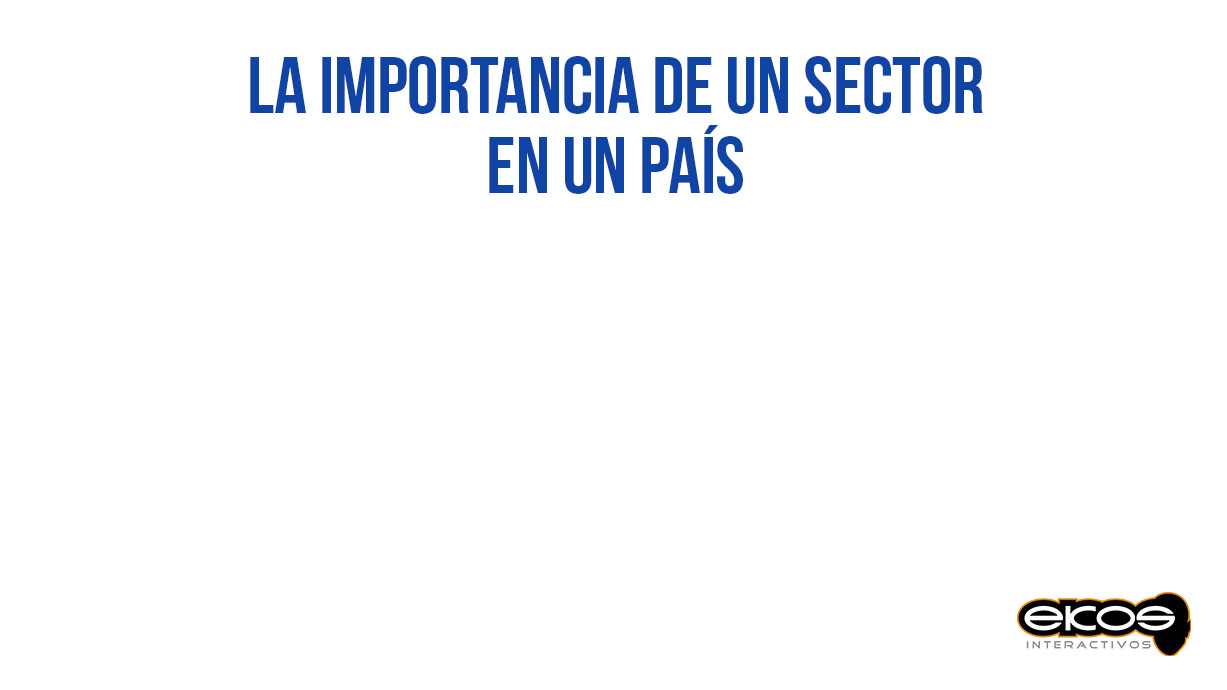 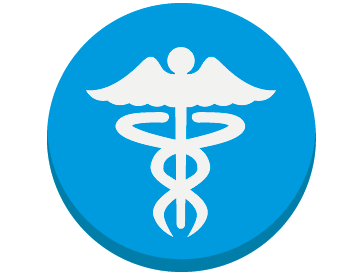 98.5%
ÉSTE APLAUSO ES 
PARA TÍ, QUE:
Protege y velas por tú familia
Que luchas con un hijo enfermo
Por ser un buen Padre / Madre / Hijo(a)
Que luchas por salir hacia adelante todos los días
GRACIAS A TÍ TENEMOS
UN PAÍS SANO
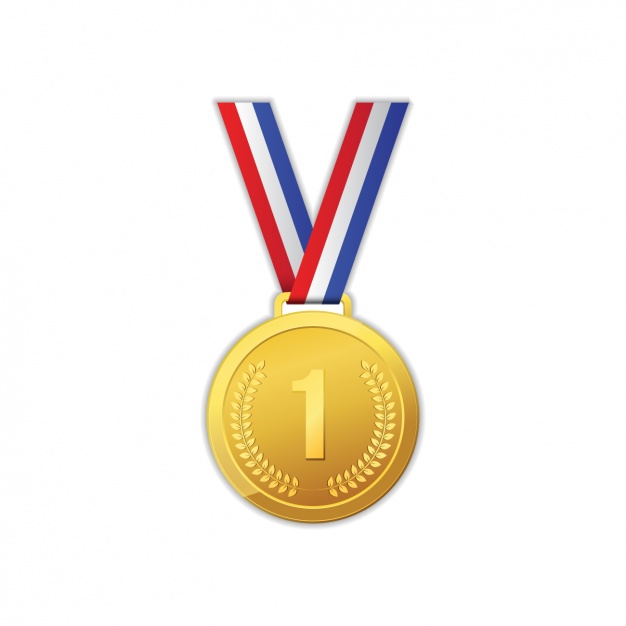 NEURO   LIDERAZGO
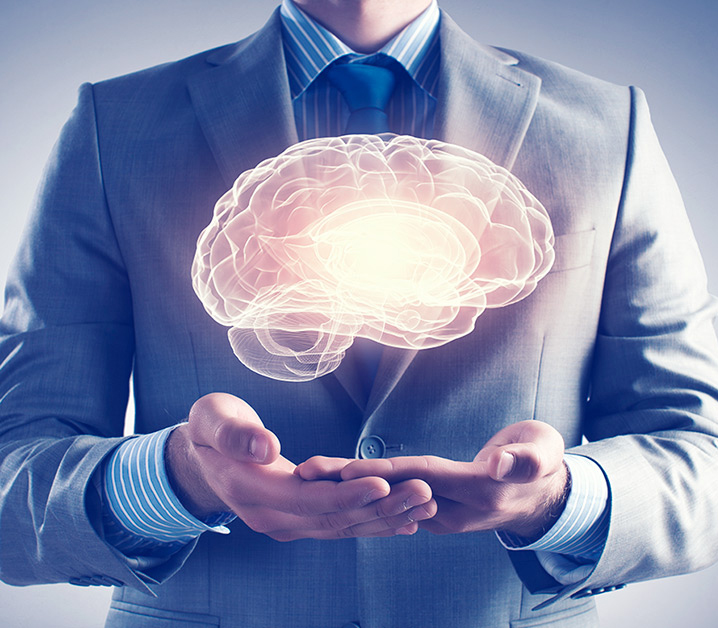 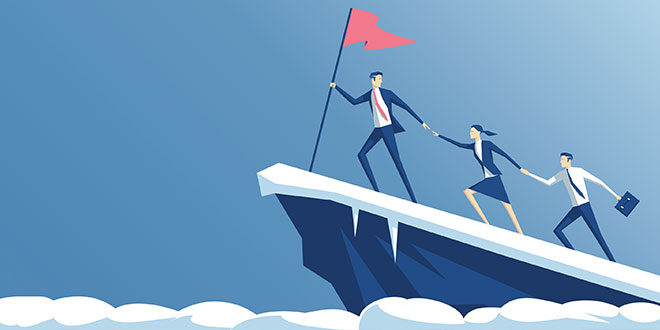 ¿CÓMO SE CREA UN LÍDER?
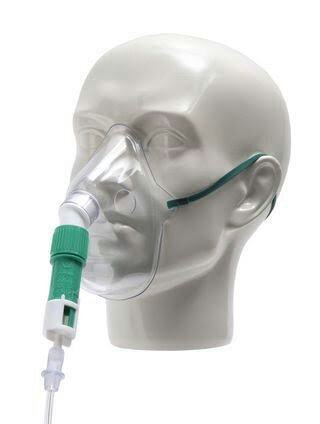 ¿CÓMO SE CONFORMA UN EQUIPO?
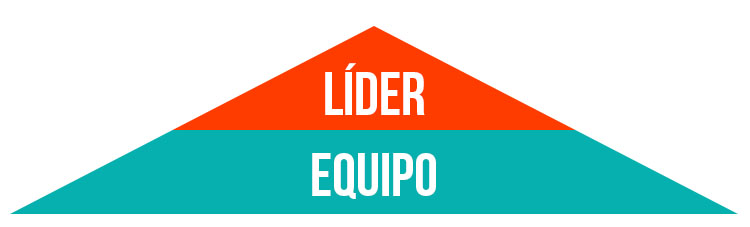 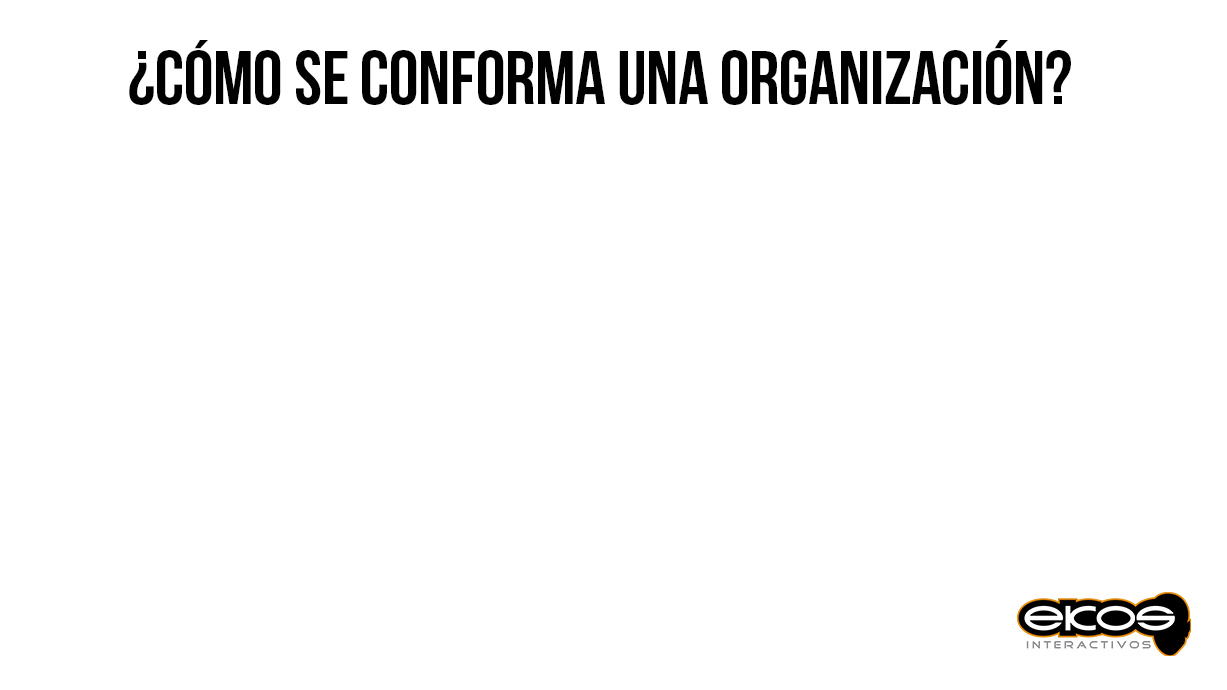 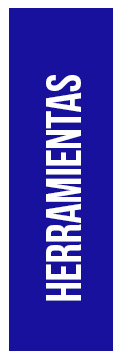 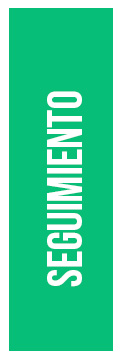 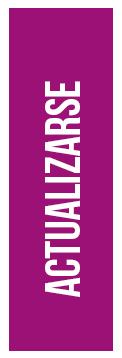 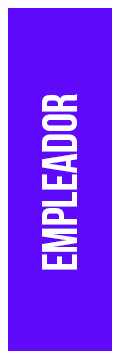 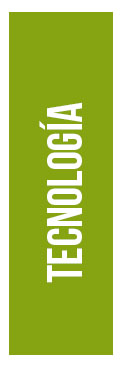 ¿Qué es un líder?
Es la persona que conduce a otros a 
un fin determinado, éste puede ser bueno o malo para
alcanzar sus objetivos individuales o en común.
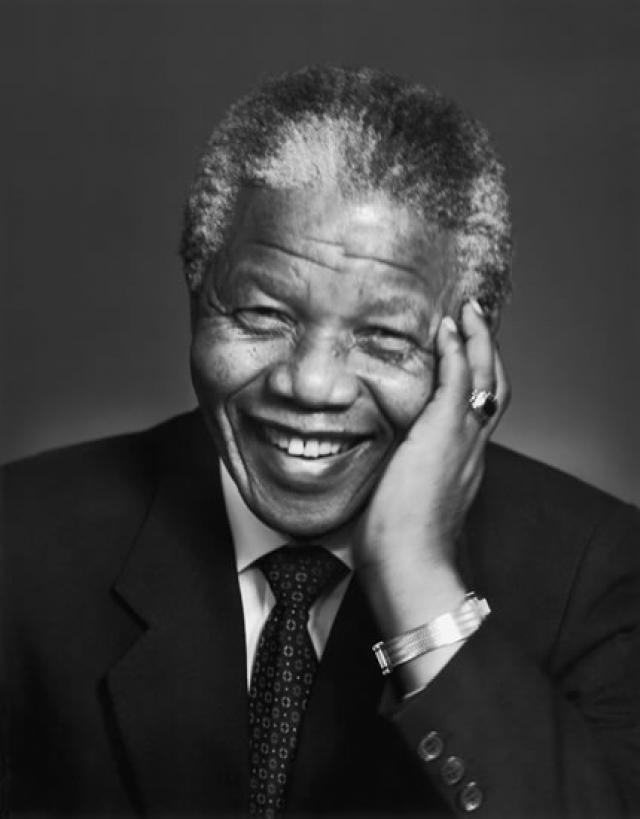 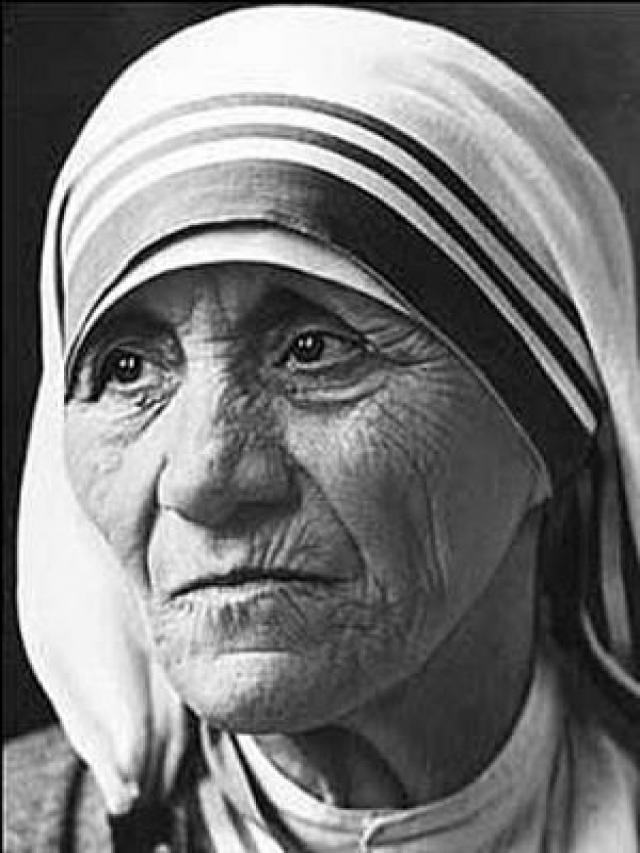 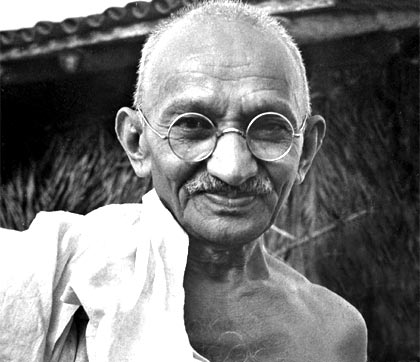 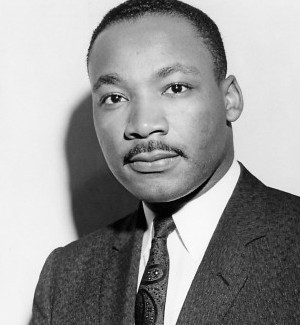 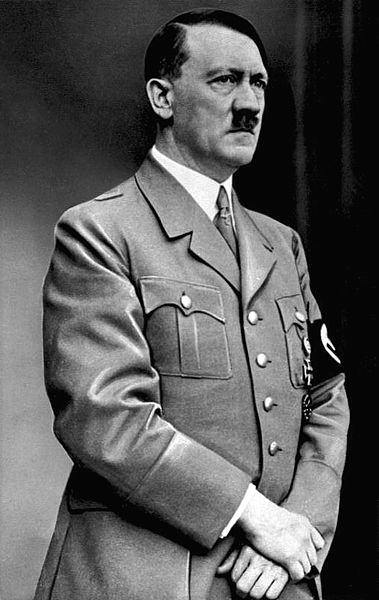 Actitud de un líder
Actitud Positiva
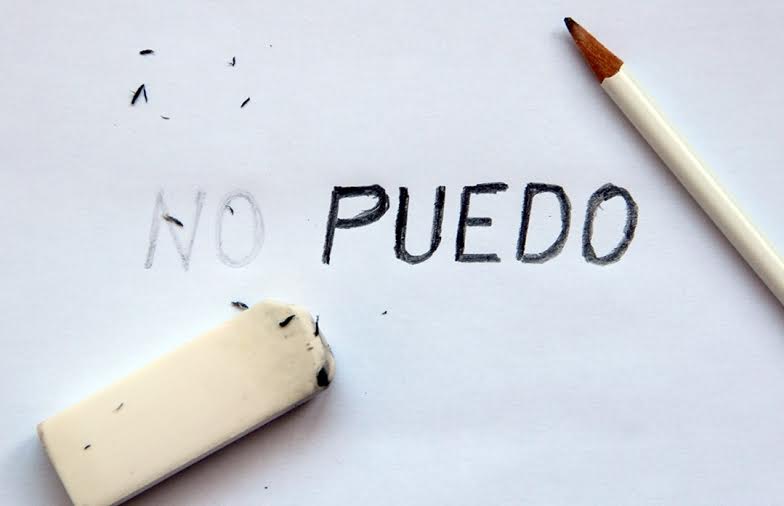 Tiene y genera confianza
Es optimista
Piensa siempre en ganar
Posee un pensamiento abstracto
Arriesgado
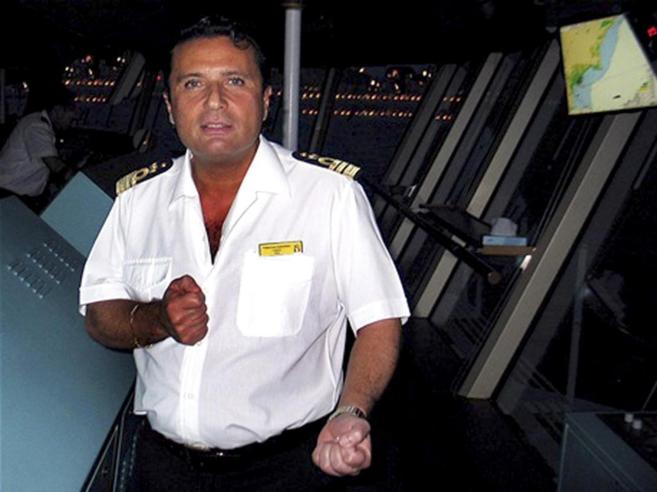 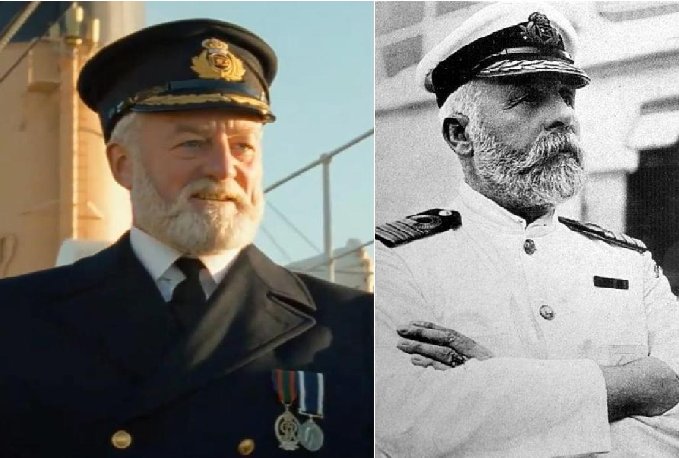 Edward John Smith
CAP. Titanic 1.912
Francesco Schettino
CAP. Costa Concordia 2.012
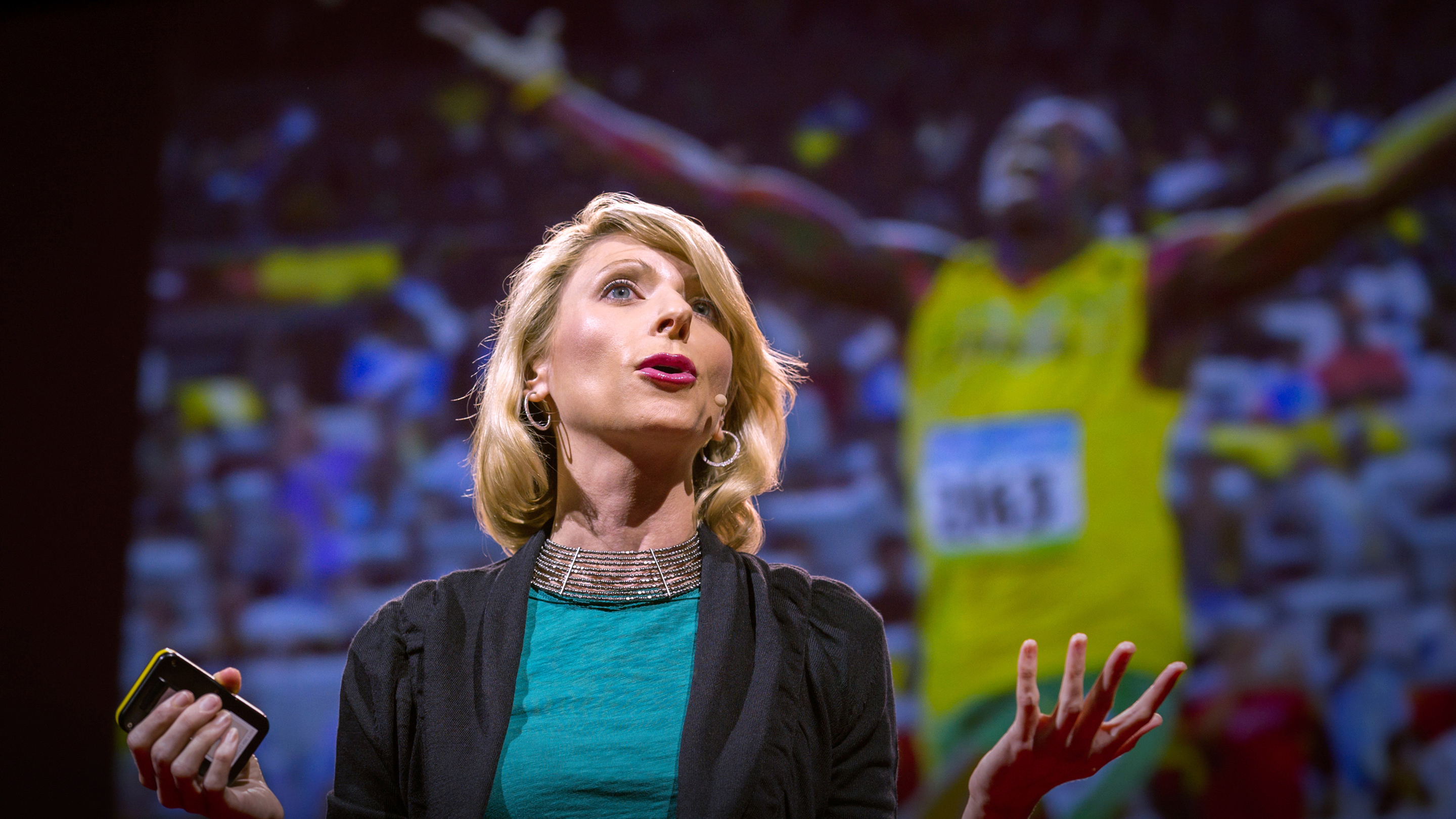 Amy Cuddy
Psicóloga Social
Presentación de Poder (2012)
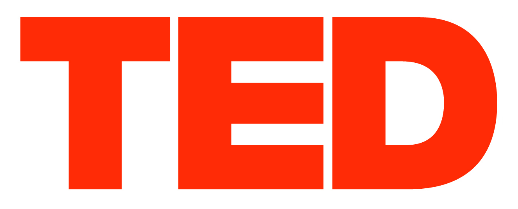 POSTURA CORPORAL
A
B
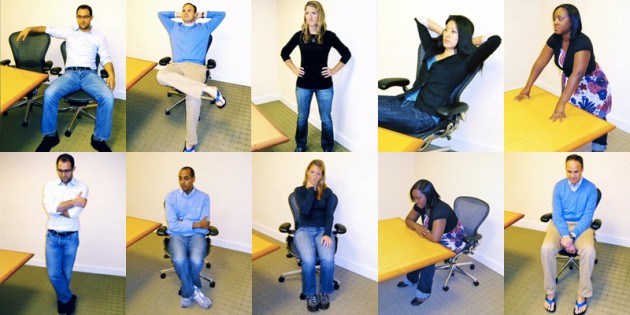 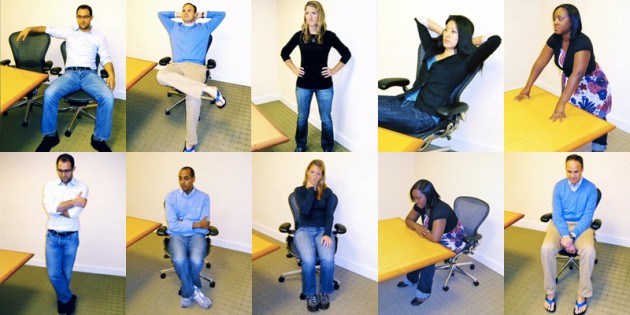 Poses de poder
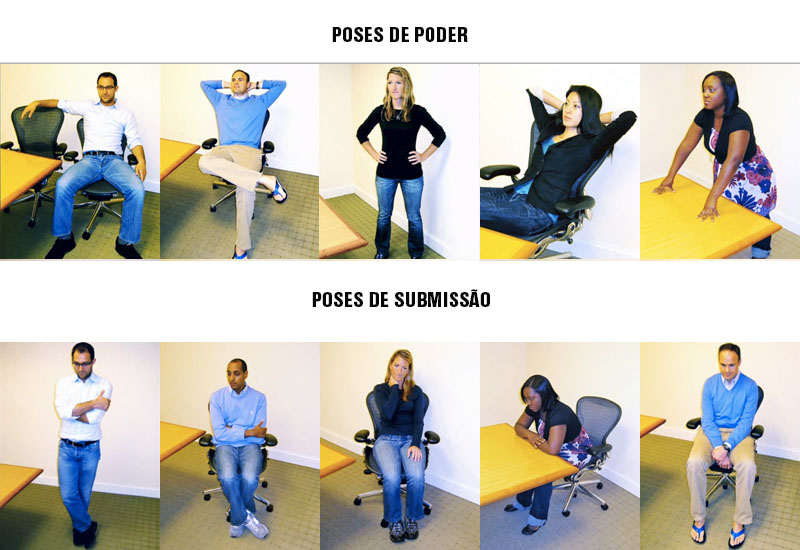 Poses de bajo poder
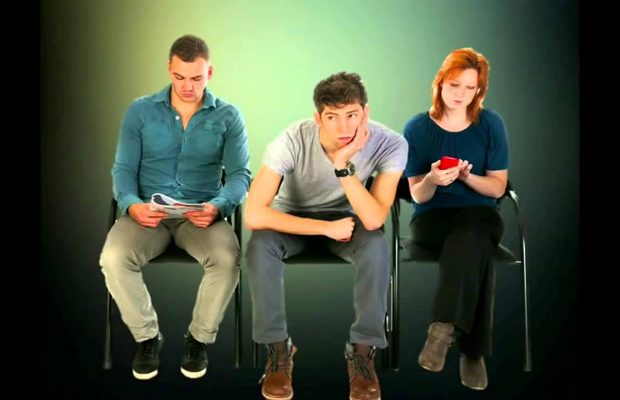 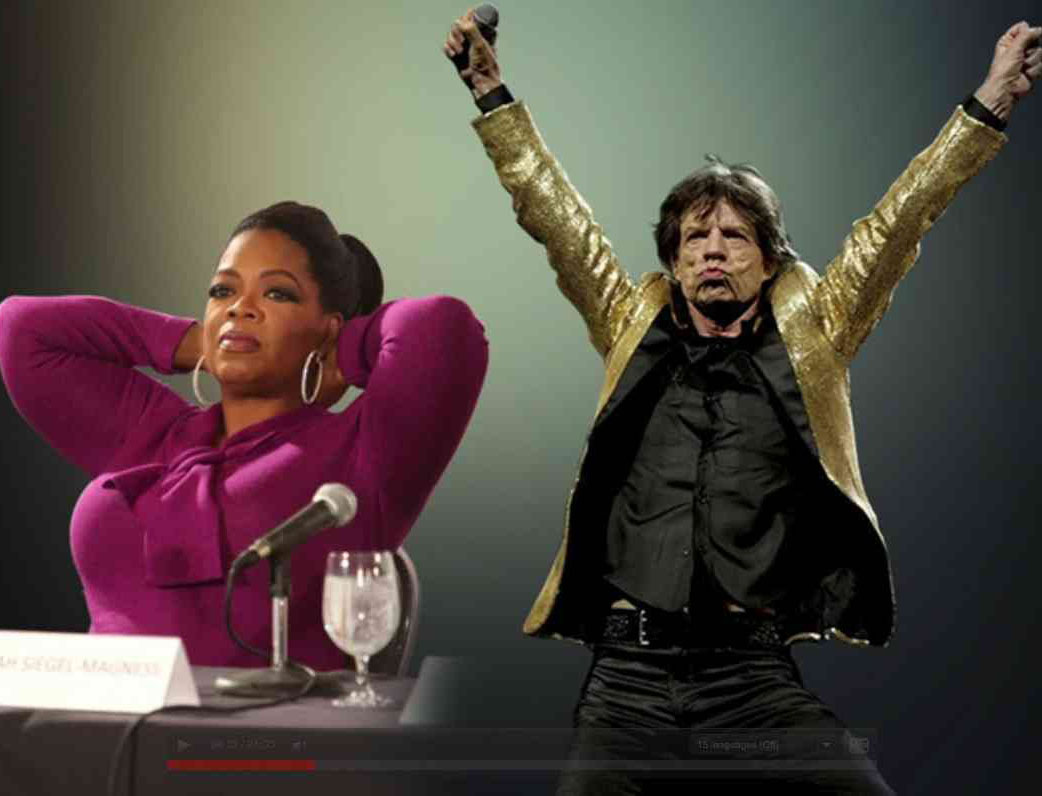 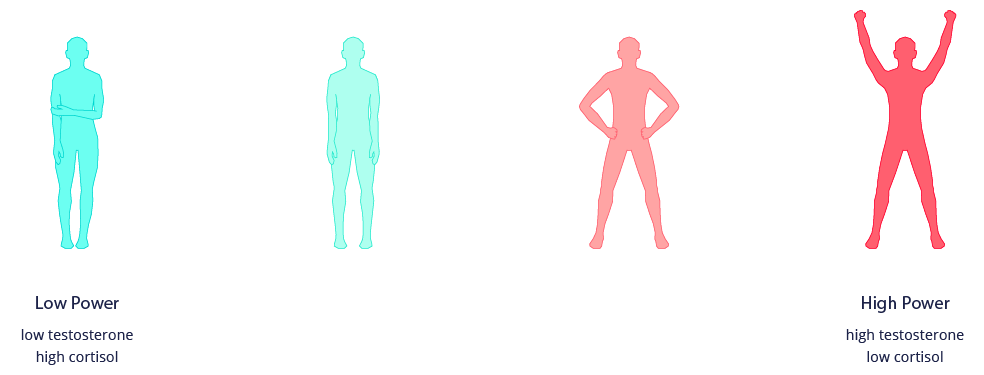 La clave para el
LIDERAZGO EFICAZ
Es crear un impacto positivo en las personas
Daniel Goleman
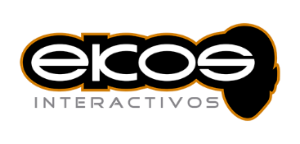 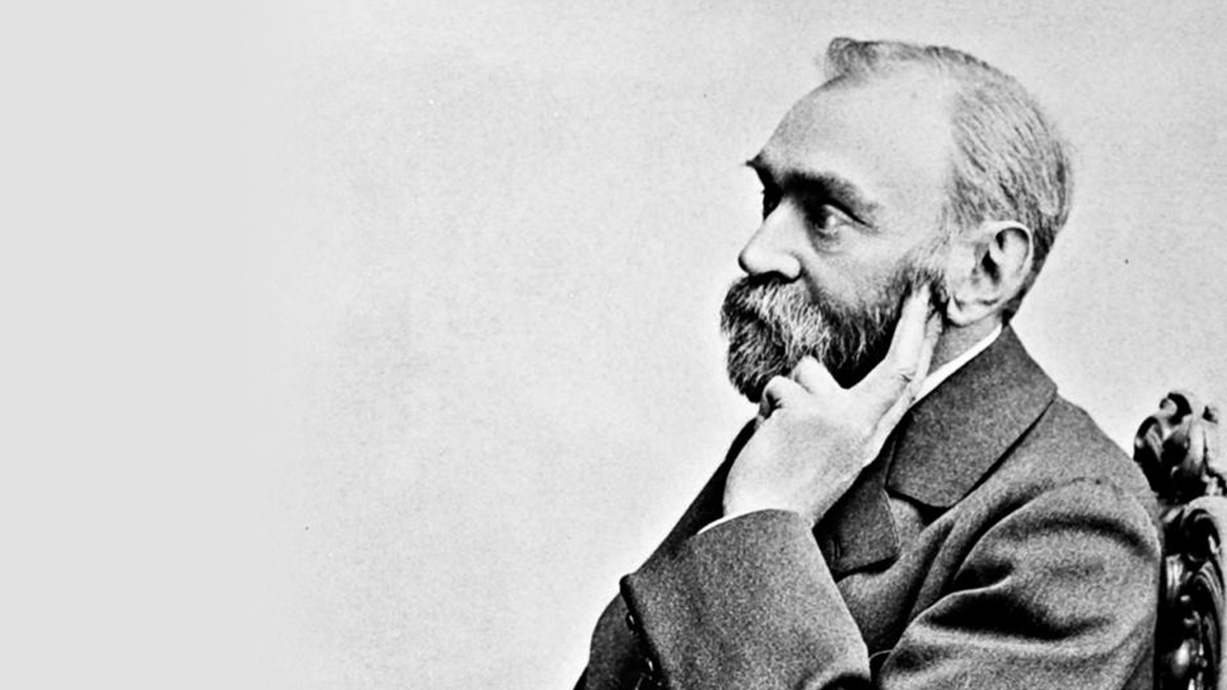 El día que lees 
tu propio obituario…
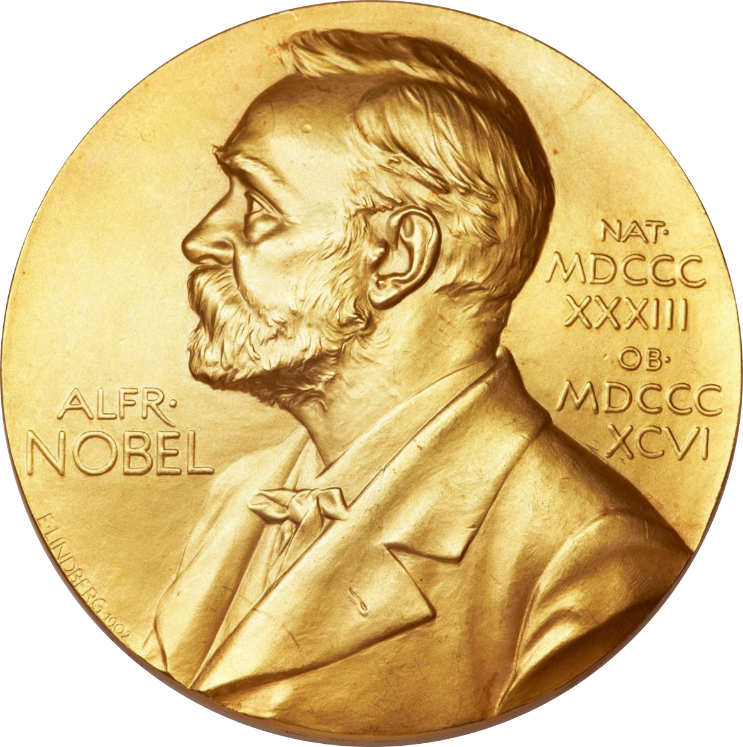 Alfred Nobel
1.833 – 1.896
¿Cómo crear un impacto positivo
en las personas?
Los efectos del Modelo de Recompensa-Amenaza en las Organizaciones
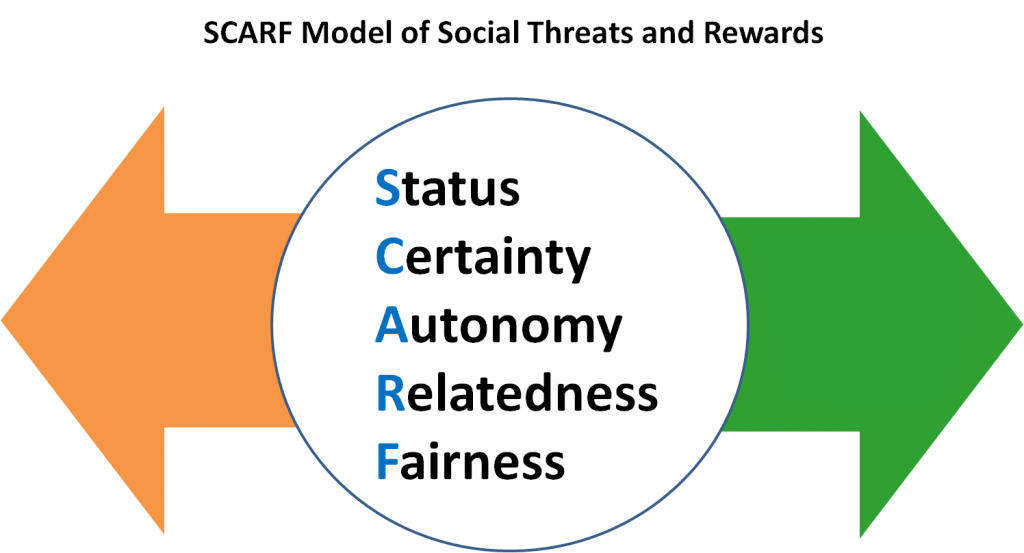 AMENAZA
RECOMPENSA
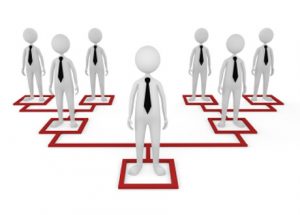 Mostrar reconocimiento públicamente
Dar las gracias
Dar la posibilidad de aprender algo nuevo que incremente el estatus (cuando los individuos se sienten realizados, se sienten mejor y por lo tanto aumenta su percepción de estatus)
EL ESTATUS
Ayudar a dividir proyectos grandes, en proyectos más pequeños, de este modo las personas logran más debido a esa sensación de logro;
El estatus es la necesidad social de tener cierto grado de importancia, respeto estima y significado en comparación con los demás dentro de un grupo.
Dar proyectos especiales basados en las habilidades  de cada miembro del equipo, creando así una mayor sensación  de “importancia”
Simplemente mostrar respeto.
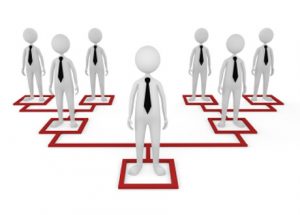 DAR LAS GRACIAS
RECONOCER A LOS DEMÁS
DEJARLO QUE APRENDAN
EL ESTATUS
DESARROLLAR PROYECTOS
El estatus es la necesidad social de tener cierto grado de importancia, respeto estima y significado en comparación con los demás dentro de un grupo.
RECONOCER LAS HABILIDADES
MOSTRAR RESPETO
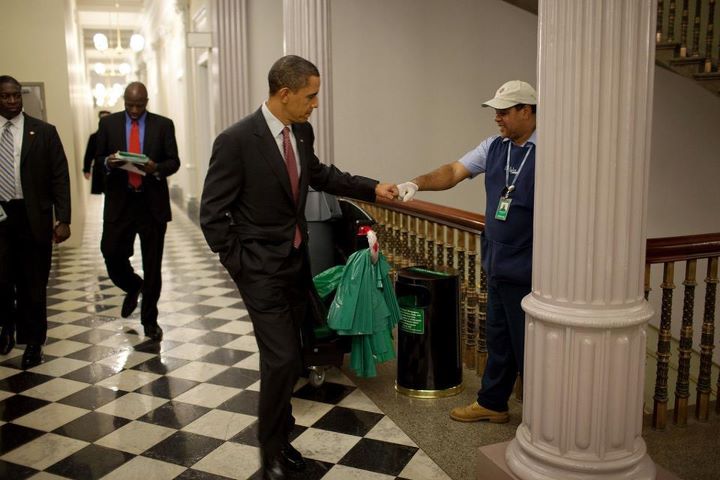 CERTIDUMBRE
Comunicar de forma clara nuestras expectativas, permitiendo preguntas para que los individuos se sientan seguros de lo que esperamos
La certidumbre se refiere la necesidad del cerebro humano de predecir el futuro.
Si hablamos de un tema complejo, debemos evitar crear incertidumbre incluso antes de que se dé la conversación.
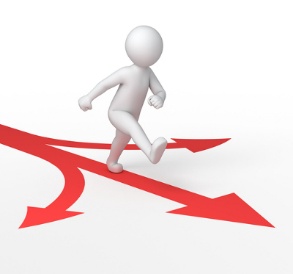 Ayudar a las personas a organizar las ideas.
CERTIDUMBRE
COMUNICAR DE FORMA CLARA
La certidumbre se refiere la necesidad del cerebro humano de predecir el futuro.
EVITAR INCERTIDUMBRE
AYUDARLO A ORGANIZAR IDEAS
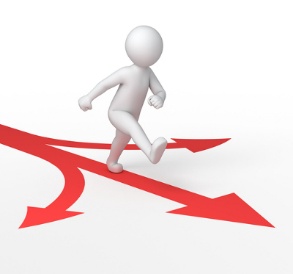 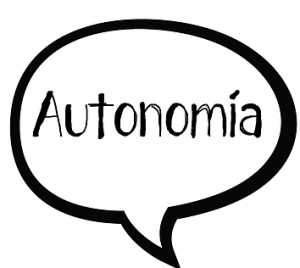 SI PUEDO
Dar opciones para que los trabajadores puedan elegir
La autonomía se refiere a la necesidad del cerebro de tener la posibilidad de elegir lo que hacer y lo que no hacer (al menos en cierta medida)
Dar percepción de autonomía para que las personas puedan organizar sus días con flexibilidad.
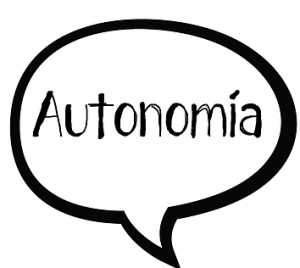 SI PUEDO
DARLES OPCIONES
La autonomía se refiere a la necesidad del cerebro de tener la posibilidad de elegir lo que hacer y lo que no hacer (al menos en cierta medida)
DARLES FLEXIBILIDAD PARA
QUE LOGREN LAS METAS
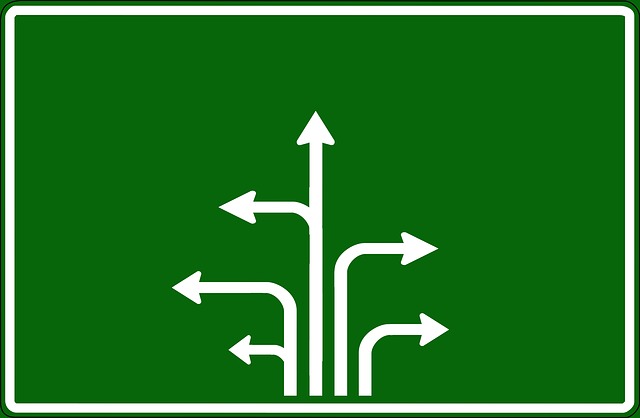 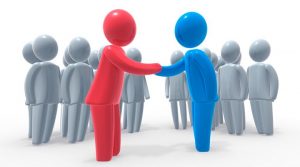 Crear espacios seguros para aumentar las relaciones con los demás.
RELACIÓN
(AFILIACIÓN)
Tomar tiempo para comprender a las personas y escucharlas con atención.
Escuchar con sinceridad y comunicarse de manera respetuosa.
La relación se refiere a nuestra necesidad de sentirnos seguros con otras personas y sentir que formamos parte de un grupo.
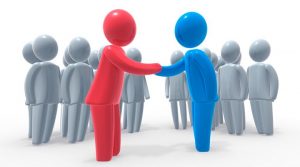 CREARLES ESPACIOS
ESPECIALES
RELACIÓN
(AFILIACIÓN)
ESCUCHAR CON ATENCIÓN
COMUNICAR DE MANERA 
RESPETUOSA
La relación se refiere a nuestra necesidad de sentirnos seguros con otras personas y sentir que formamos parte de un grupo.
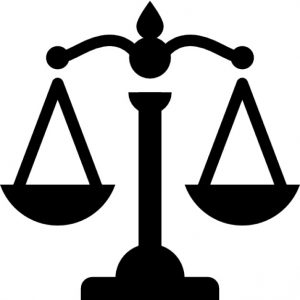 JUSTICIA 
(EQUIDAD)
Una de las maneras más fáciles de reducir respuesta a la amenaza es mediante la introducción de una mayor transparencia. Las personas son menos propensas a experimentar la injusticia si entienden los procesos. Esto significa que los equipos deben tener reglas y directrices, que están claramente definidos para todo el mundo.
Cuando una persona piensa que algo es injusto, su cerebro reacciona de forma automática con una respuesta de rechazo y entra en una postura defensiva.
Involucrar a los grupos y equipos en el establecimiento de las reglas;
Establecer objetivos claros desde el principio para que las personas sepan que les corresponde hacer.
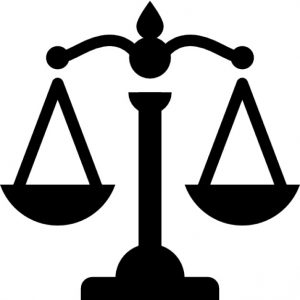 JUSTICIA 
(EQUIDAD)
SER TRANSPARENTES
INVOLUCRAR AL EQUIPO
ESTABLECER OBJETIVOS
CLAROS
Cuando una persona piensa que algo es injusto, su cerebro reacciona de forma automática con una respuesta de rechazo y entra en una postura defensiva.
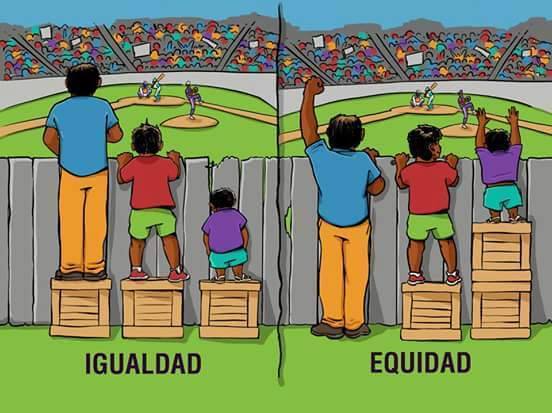 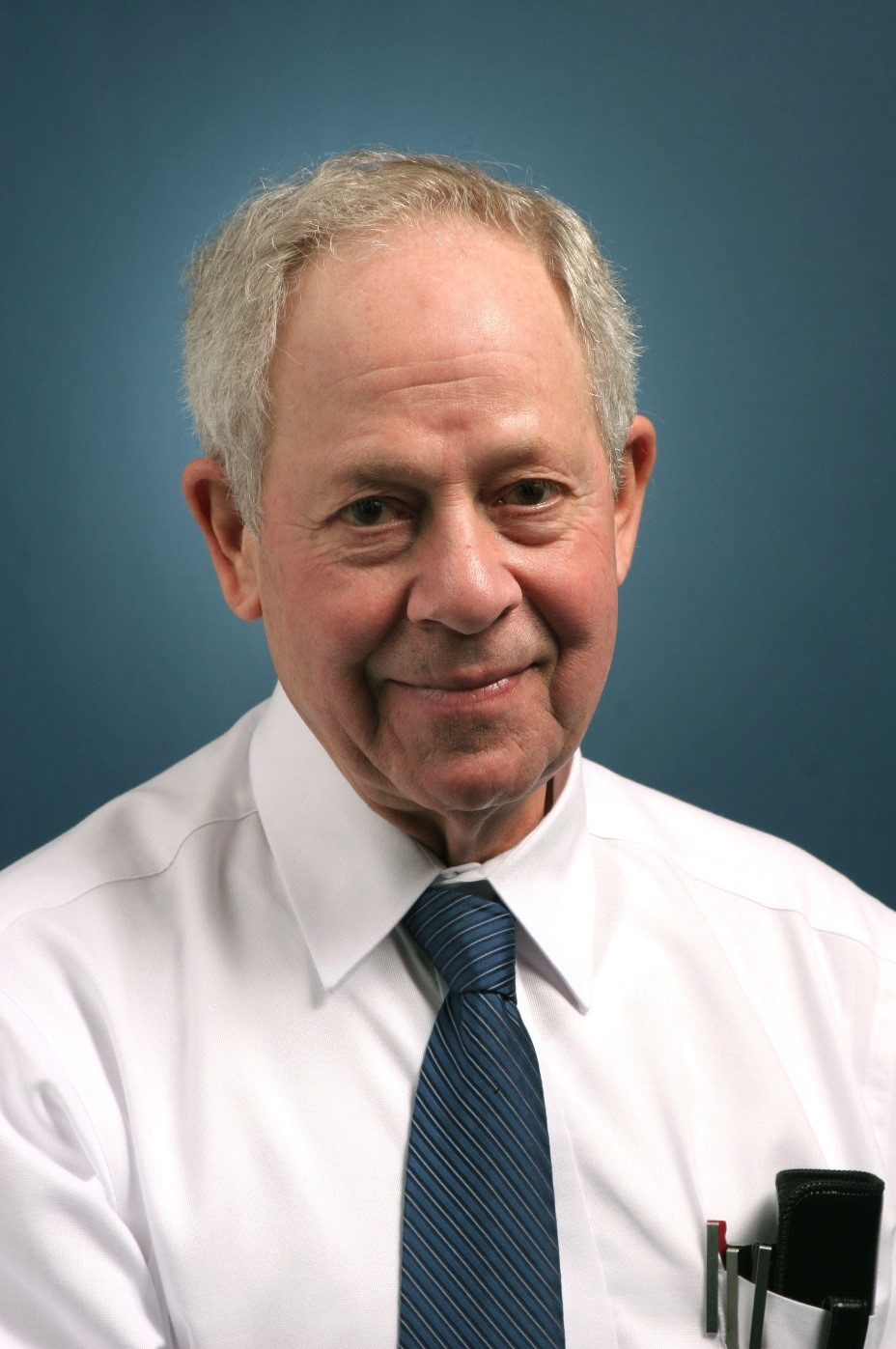 LA PROFECÍA
AUTOCUMPLIDA
Efecto Pigmalión
Prof. Robert Rosenthal
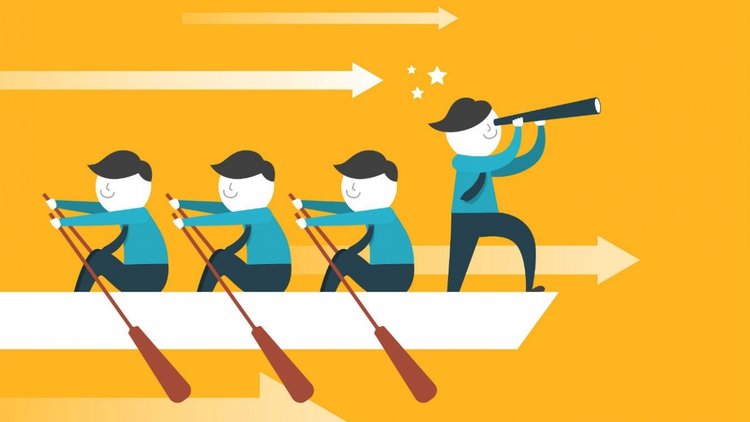 GRACIAS!